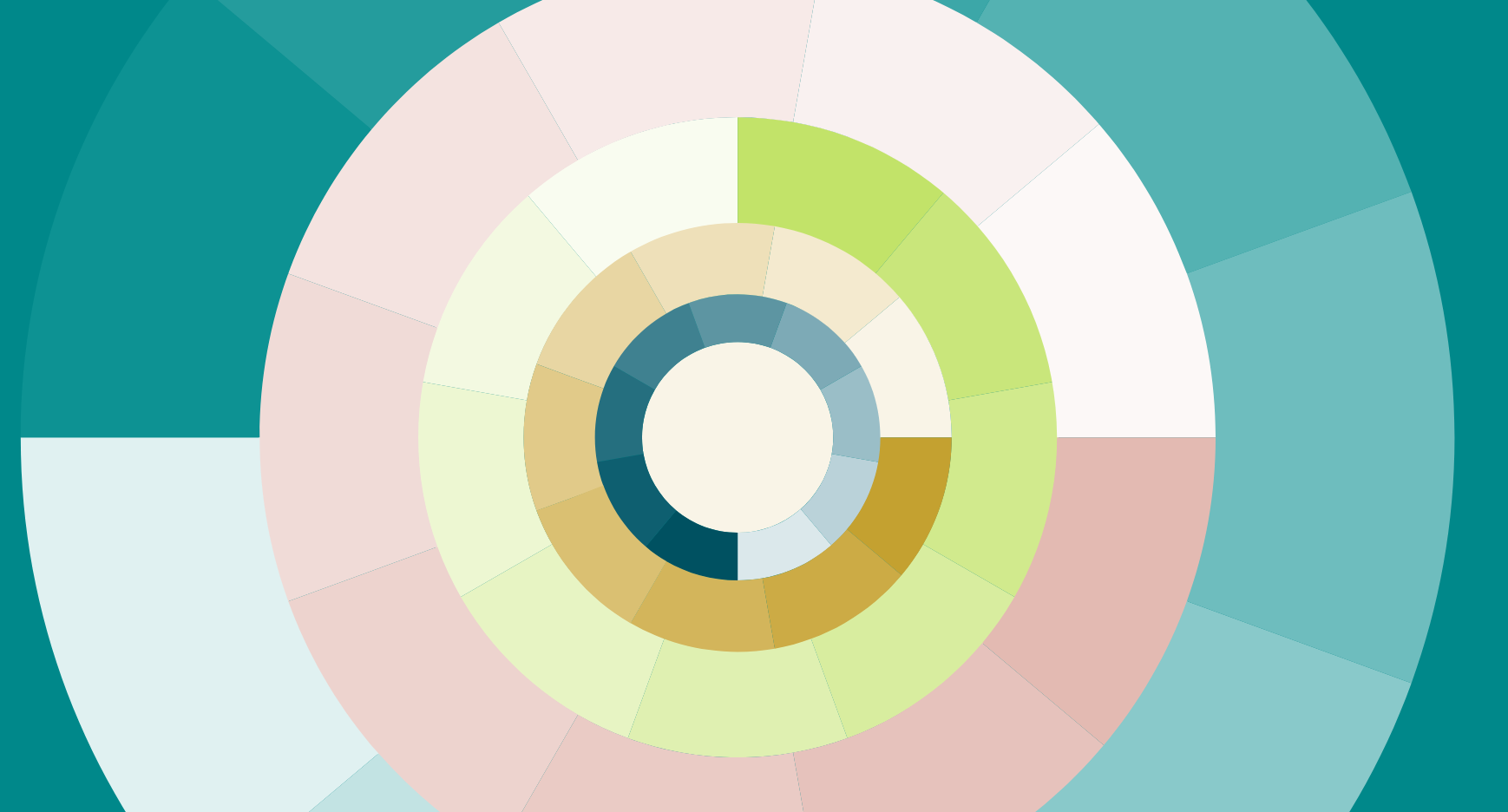 La Suisse, véritable cancre du numérique ?
Catherine PuginDéléguée au Numérique - Etat de Vaud
JRAM – Champéry 24 juin 2021
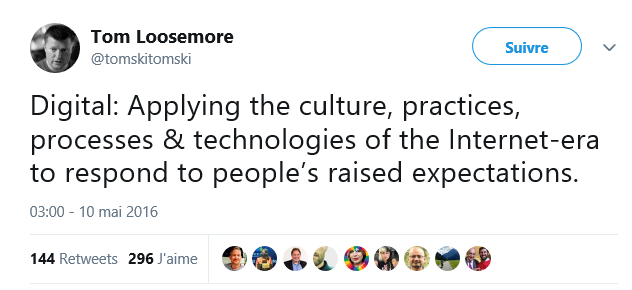 Le numérique dans le secteur public
Prise de conscience politique sur les enjeux du numérique

Conférence latine des directeurs du numérique (CLDN)
Administration numérique suisse (ANS/DVS)
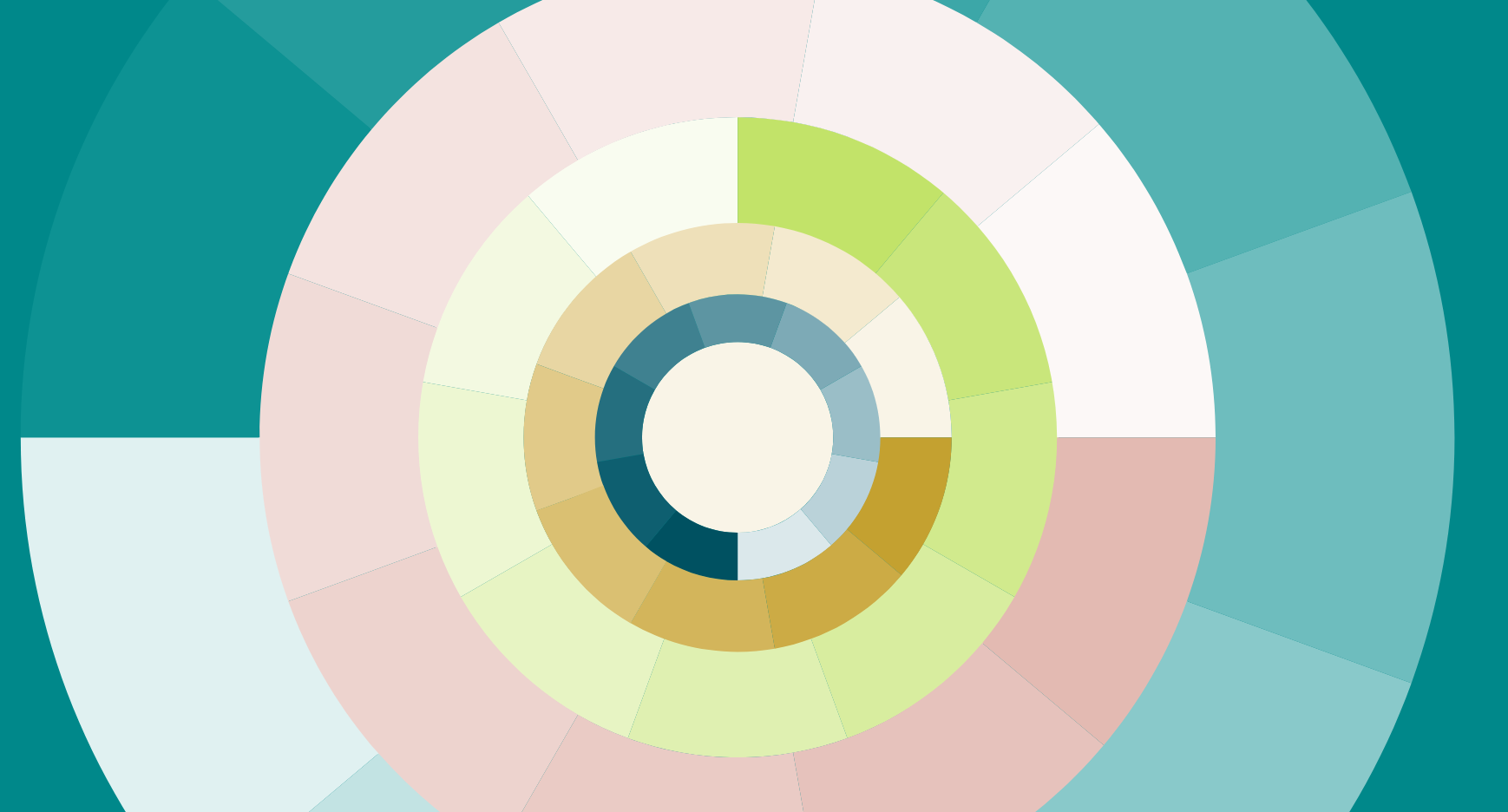 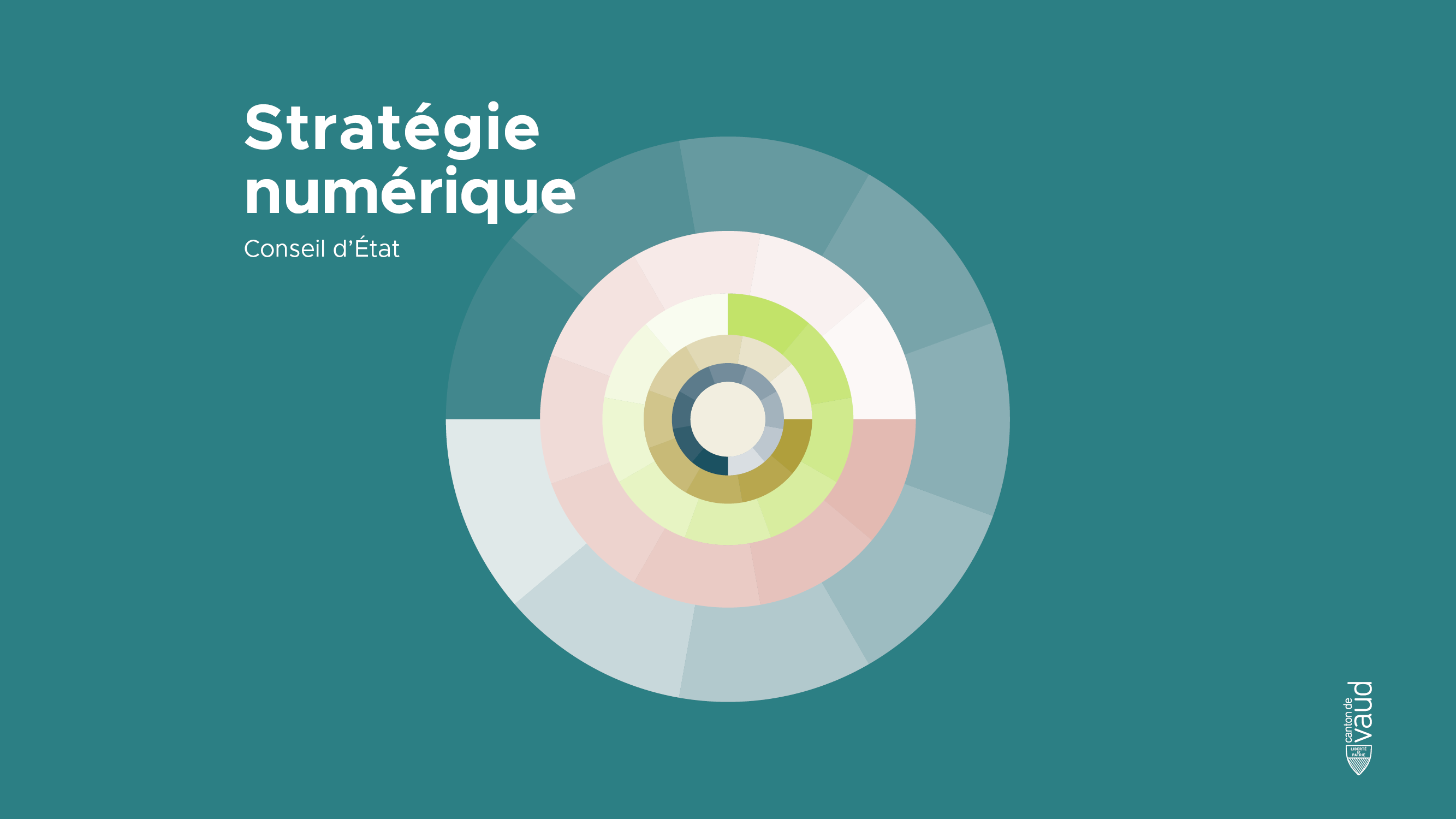 Adoptée en novembre 2018
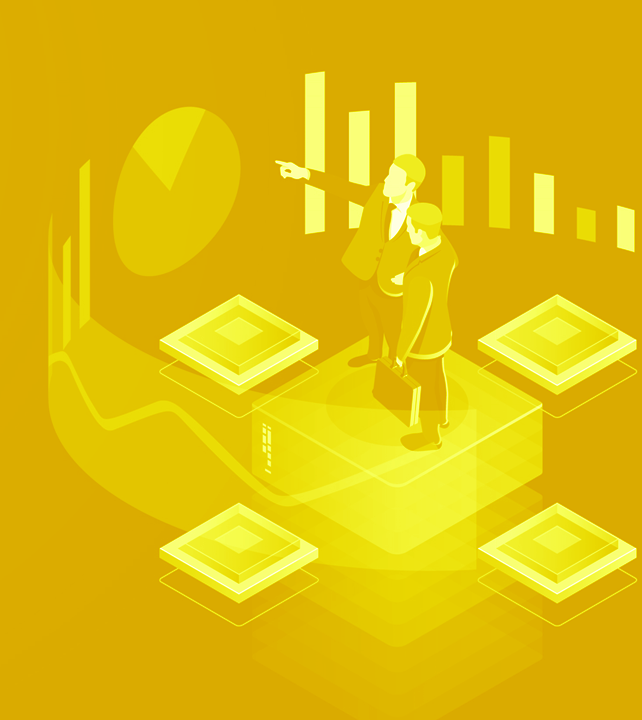 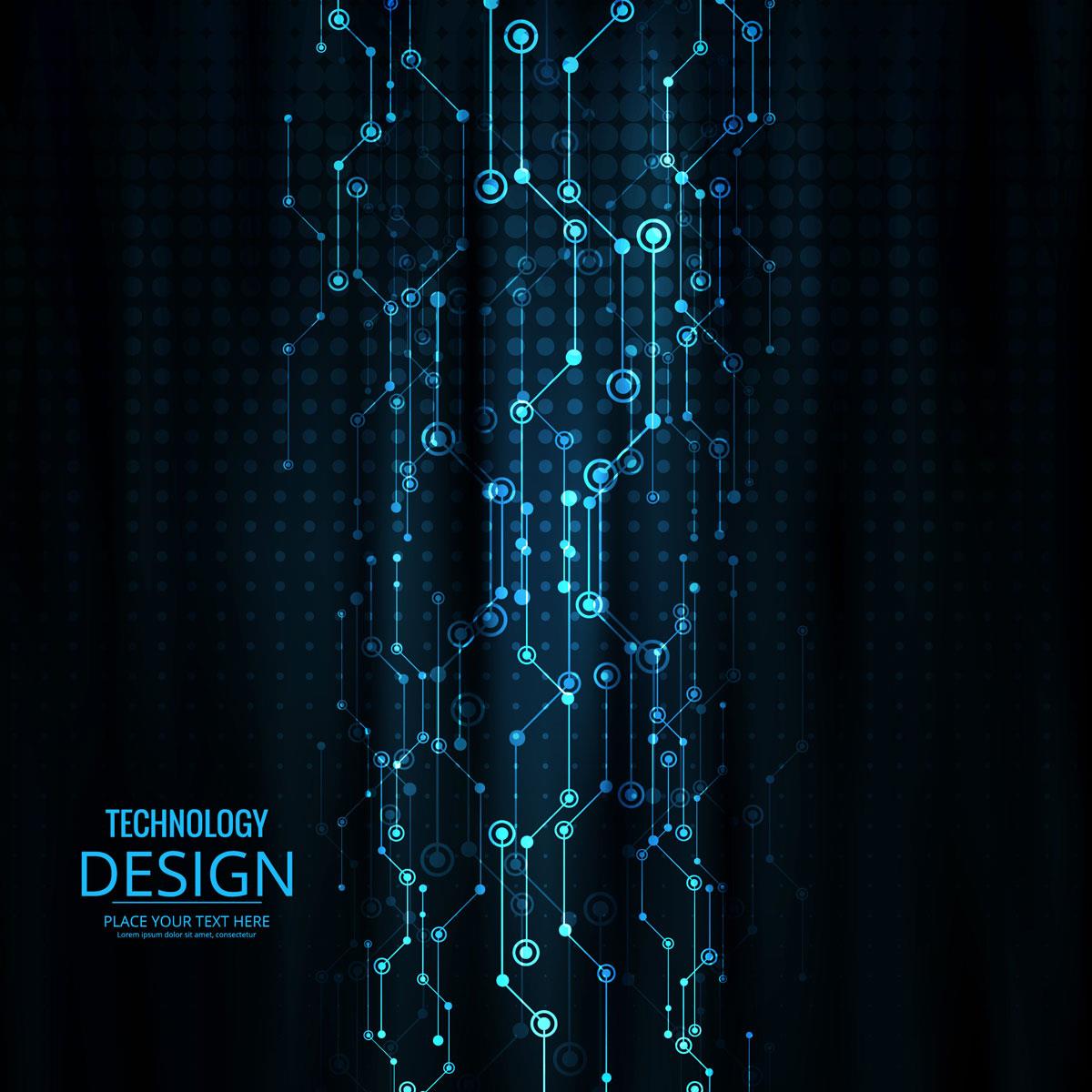 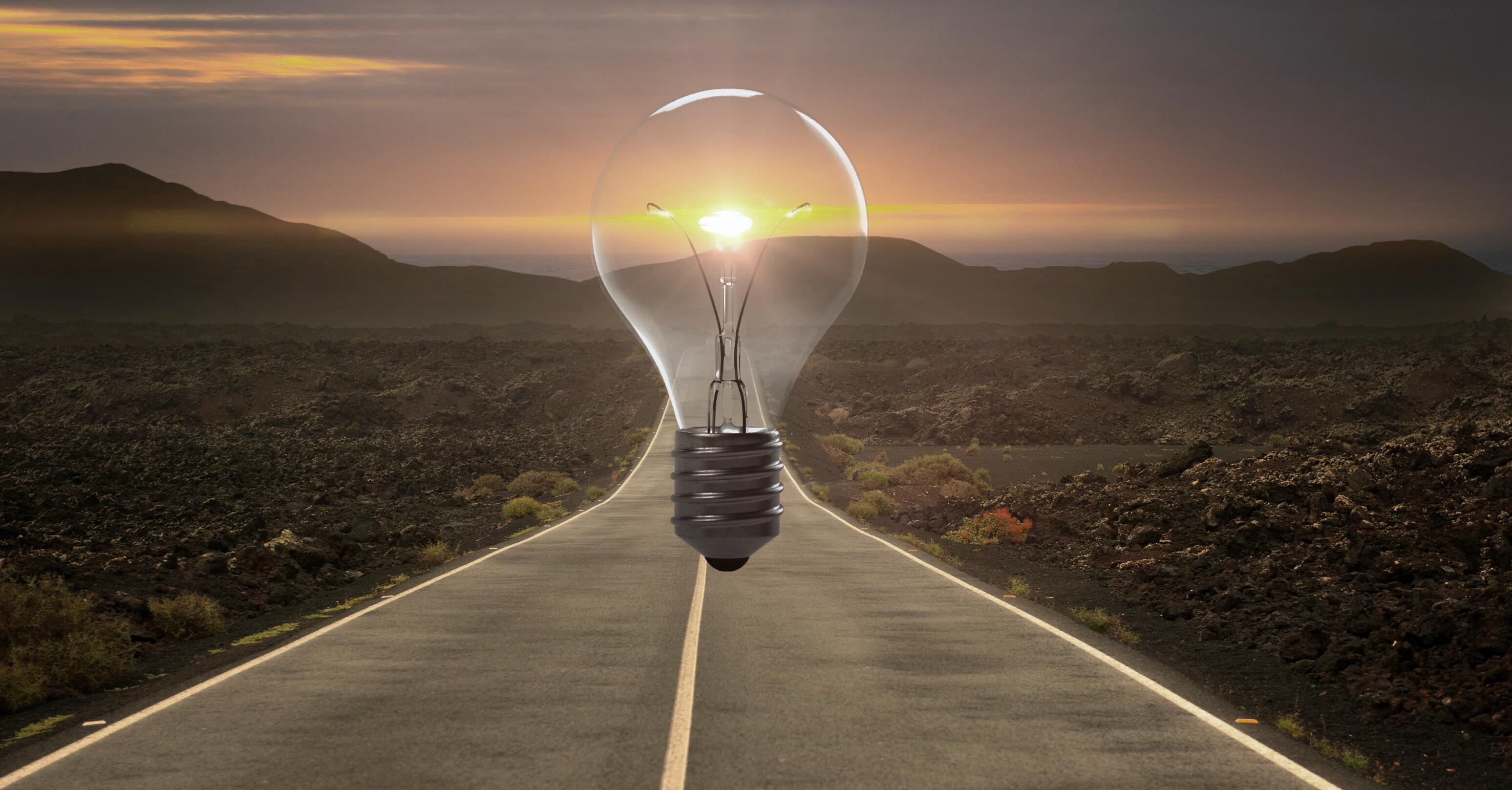 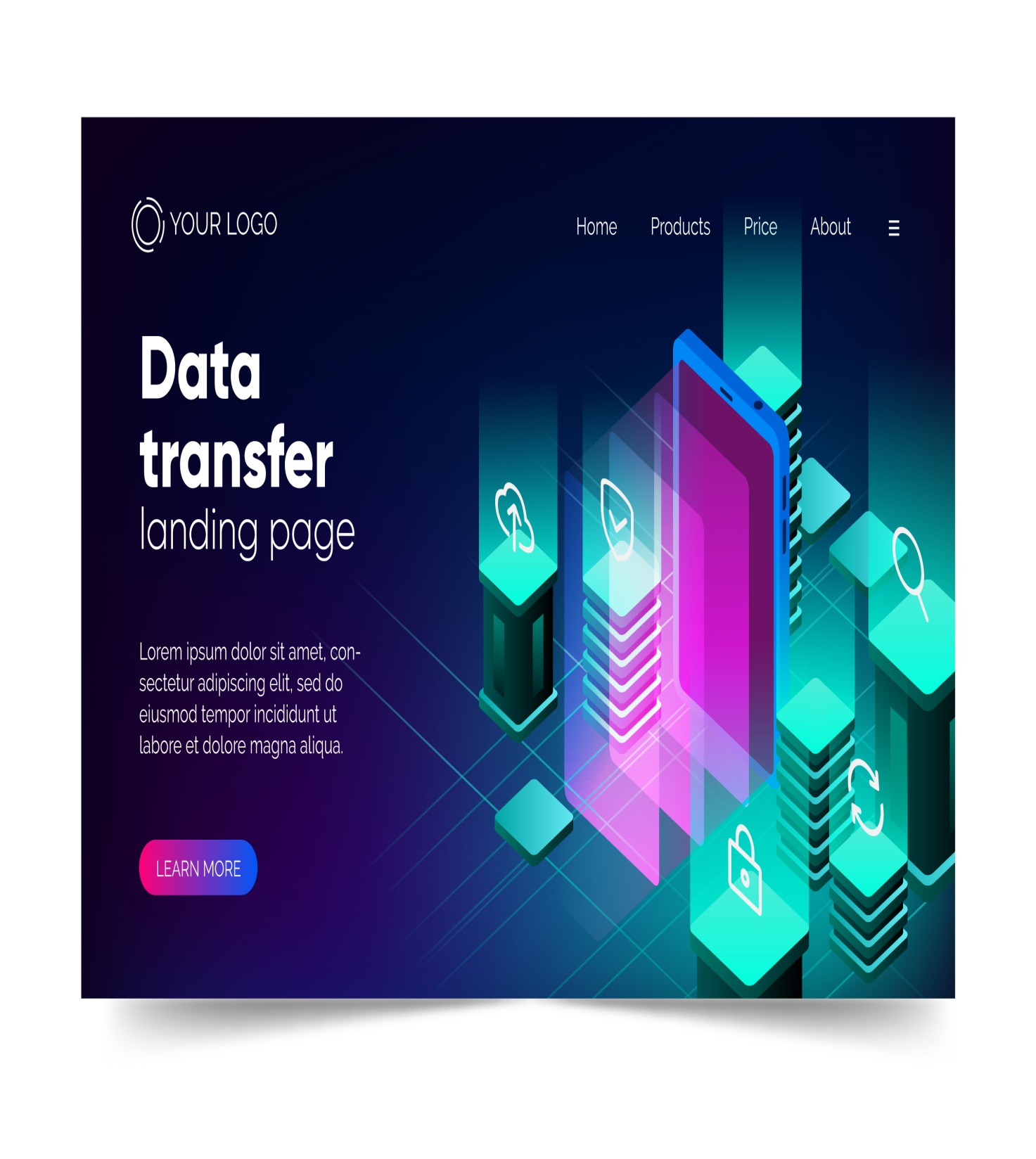 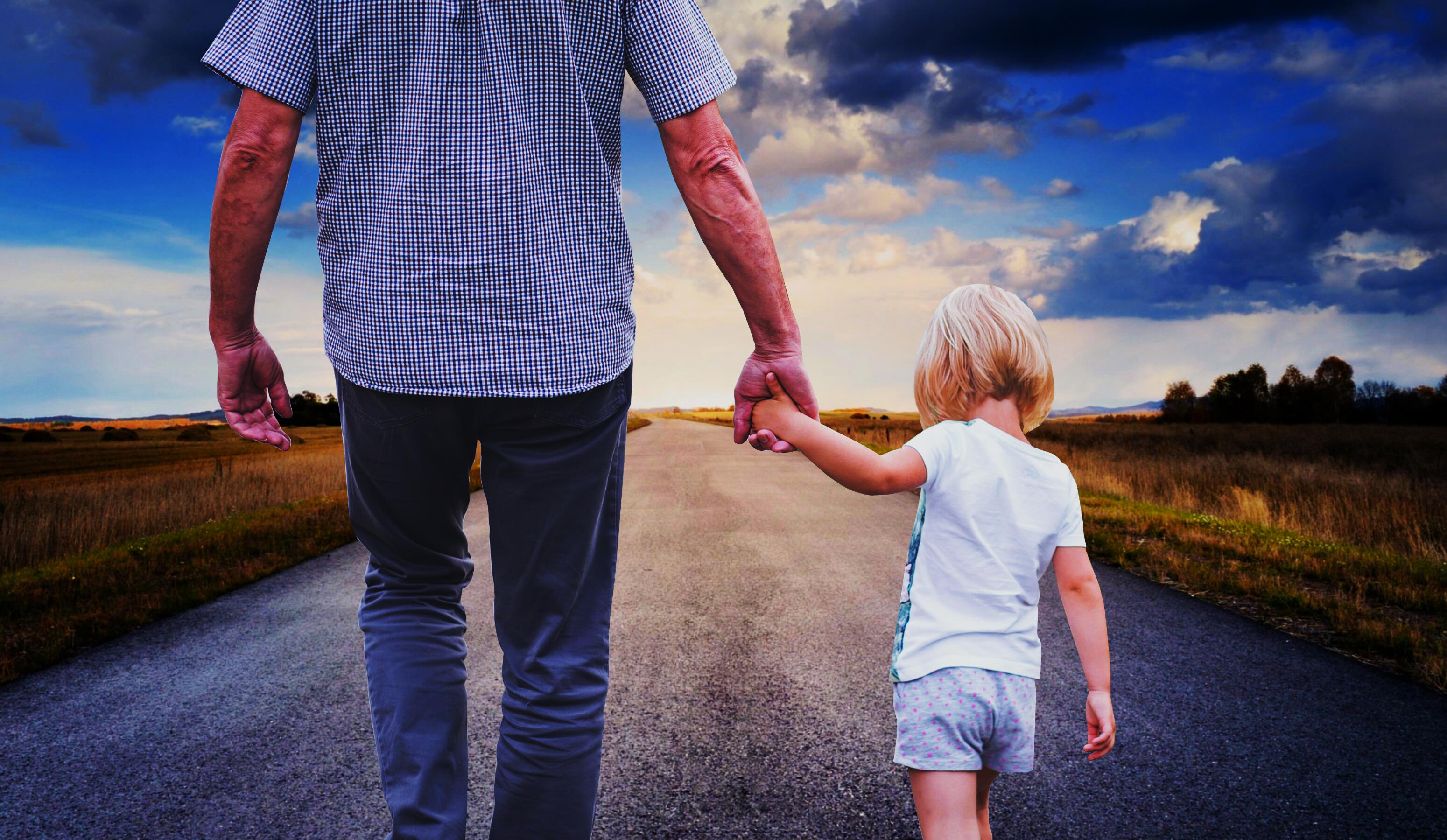 La stratégie numérique, une vision globale 		et cohérente de l’action de l’Etat
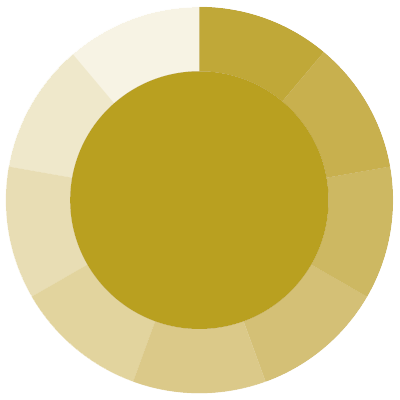 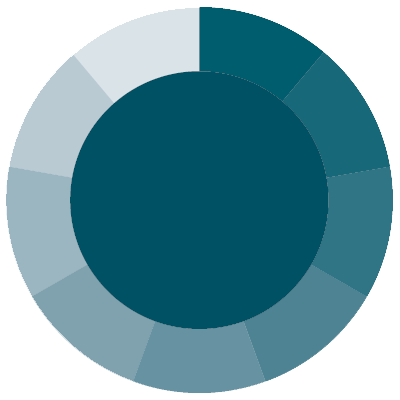 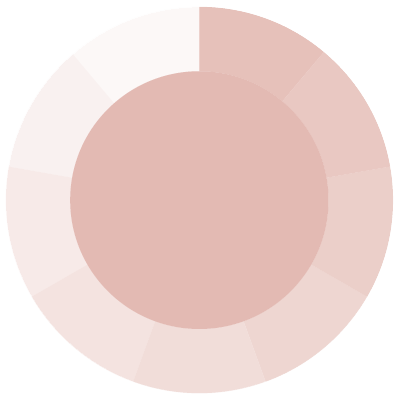 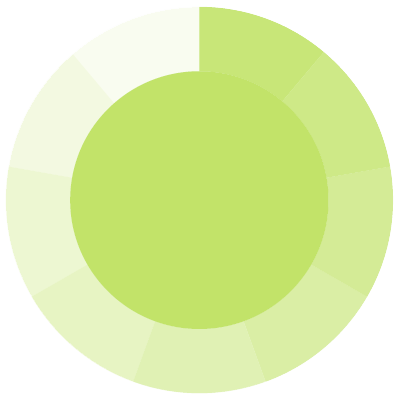 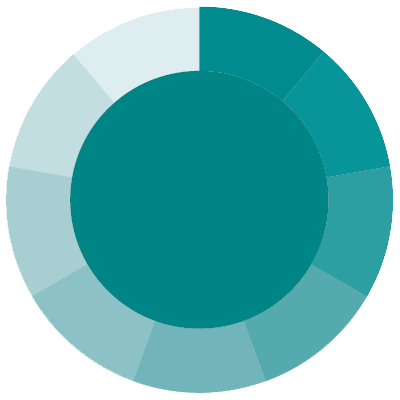 ACCOMPAGNEMENTDES PERSONNES
ACCOMPAGNEMENTDES ENTREPRISES
POLITIQUE
DE LA DONNÉE
INFRASTRUCTURESET SÉCURITÉ
GOUVERNANCE
Merci de votre attention
Contact :
catherine.pugin@vd.ch
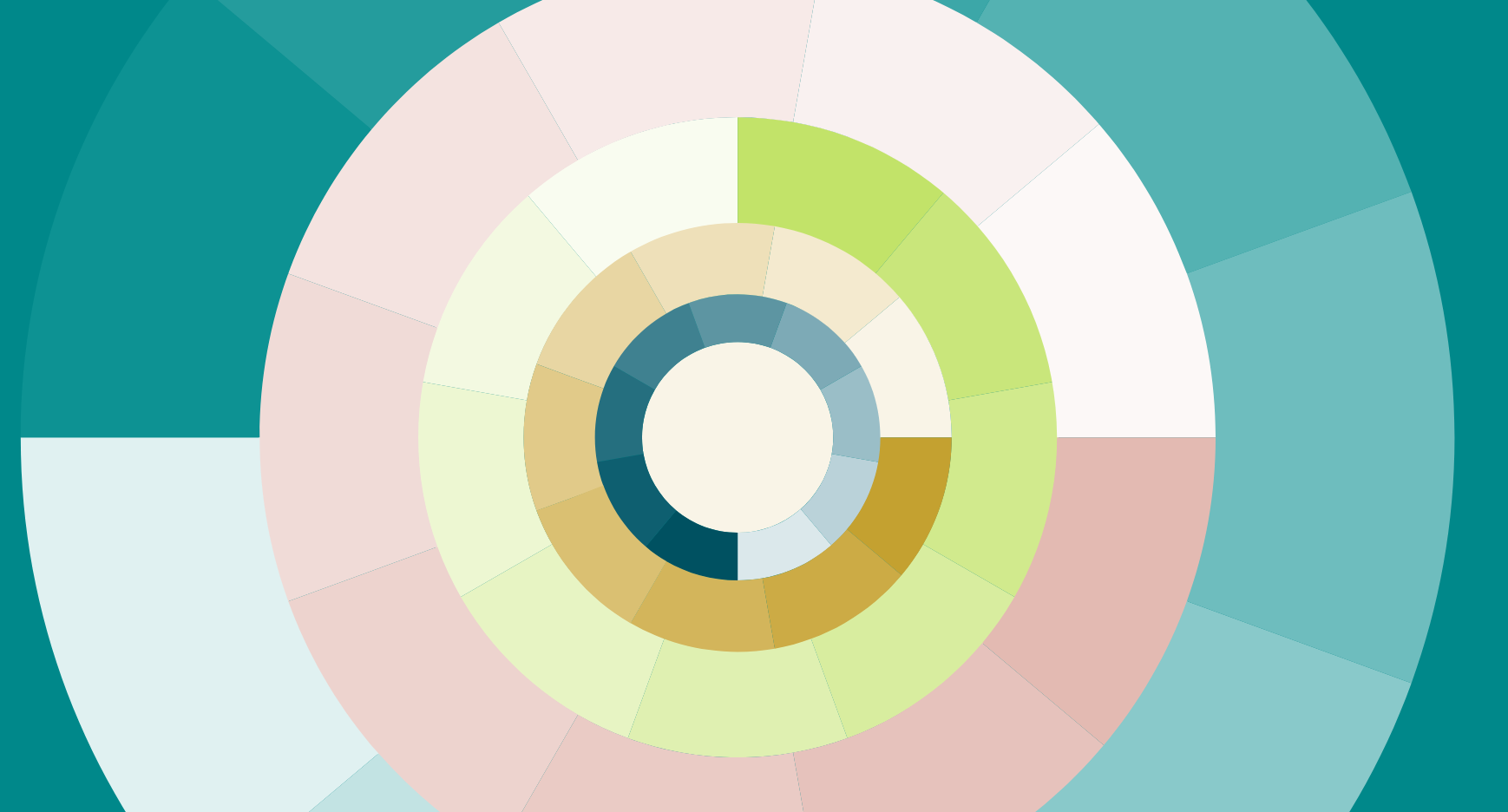